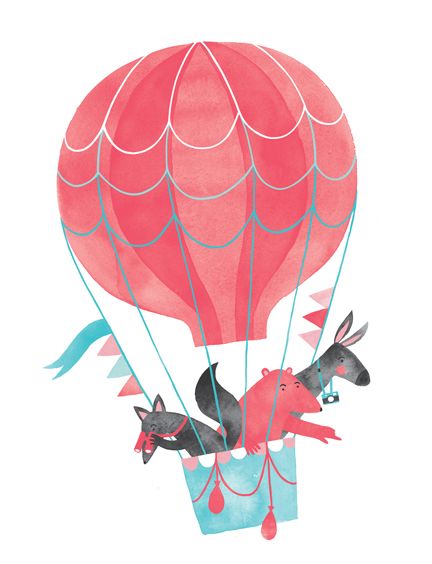 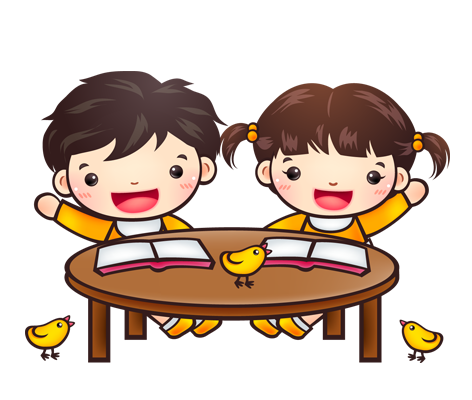 Ôn tập
Giáo viên: Trần Thị Thanh Thuỷ
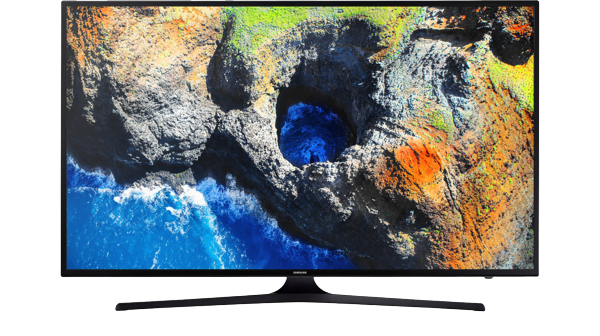 Cùng xem video nhé!
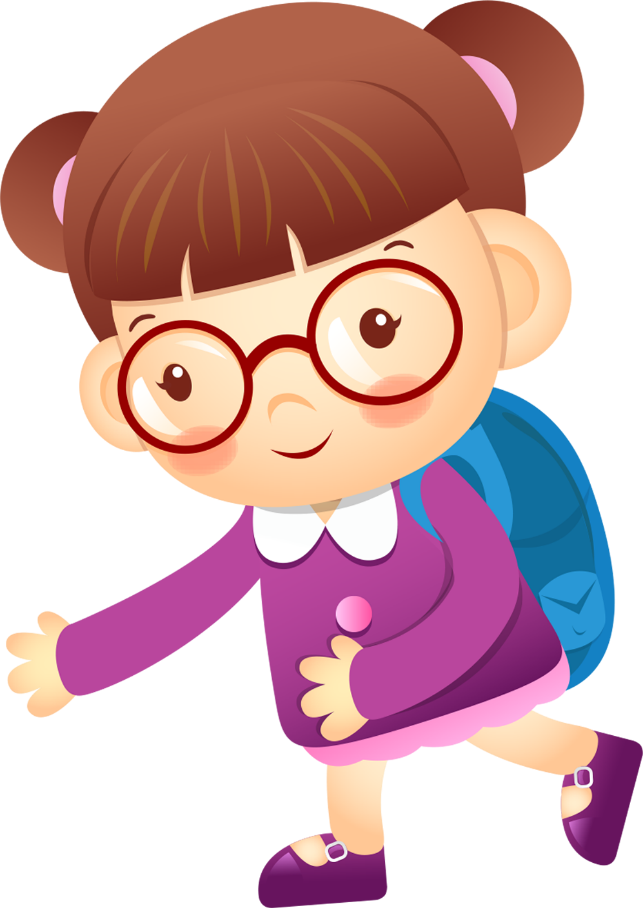 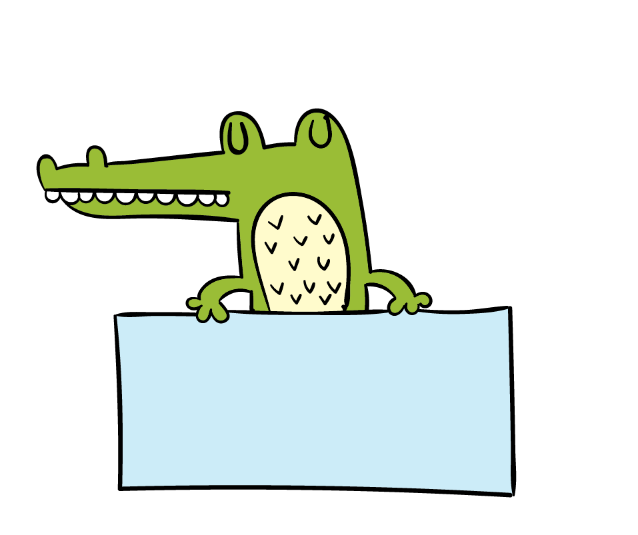 Tìm từ ngữ có tiếng chứa vần yêm, iêng, eng, uy, oay
1
beng
siêng
yếm
hoay
lũy
2. Tìm ở dưới đây những từ ngữ về trường học
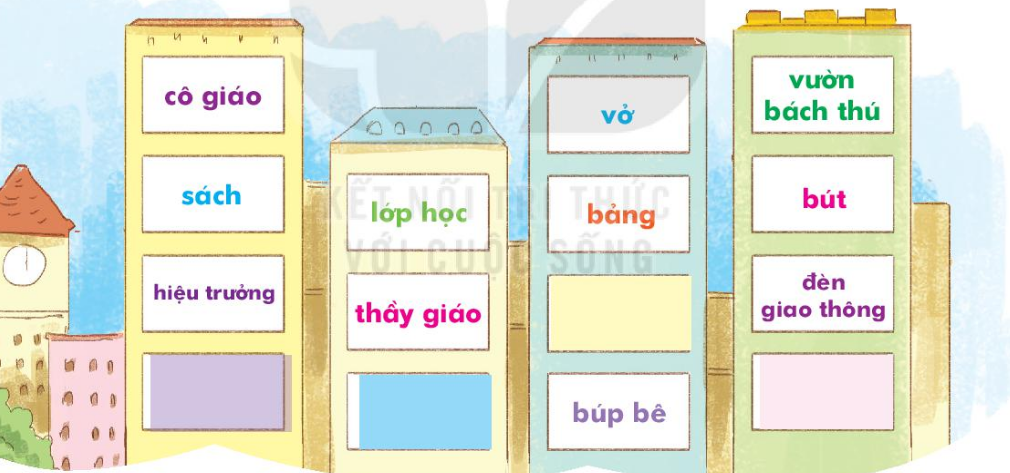 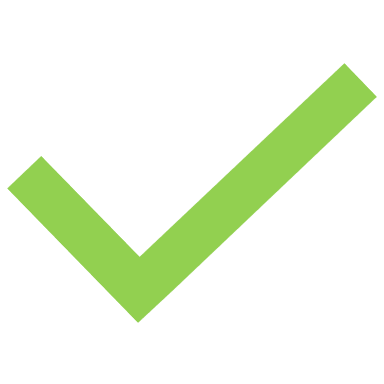 vườn bách thú
cô giáo
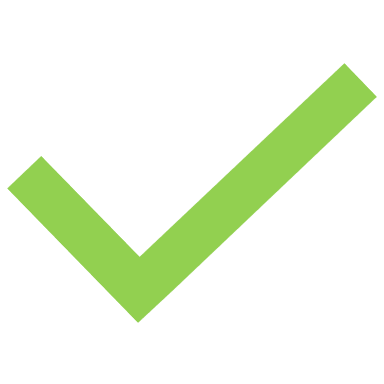 vở
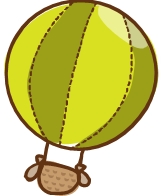 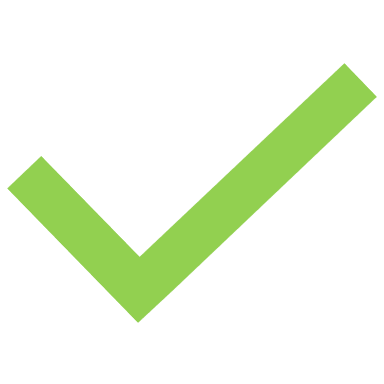 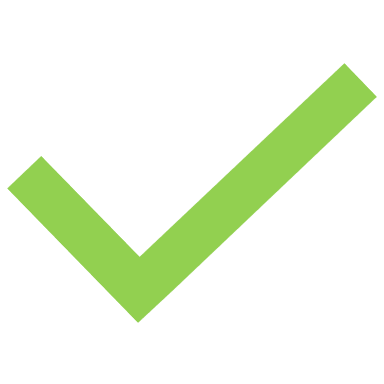 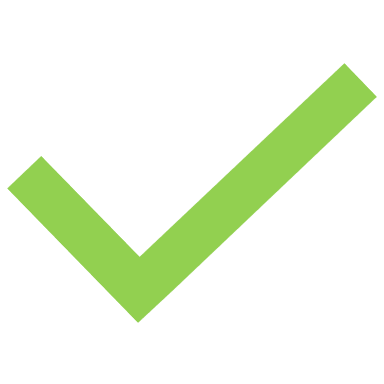 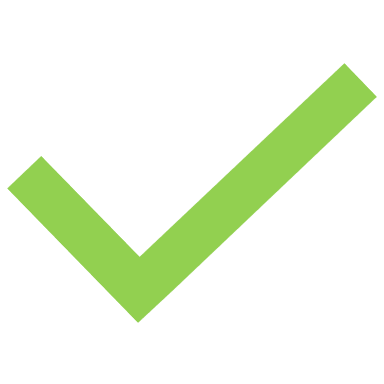 bút
sách
bảng
lớp học
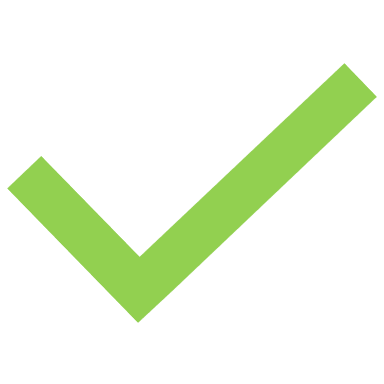 hiệu trưởng
đèn giao thông
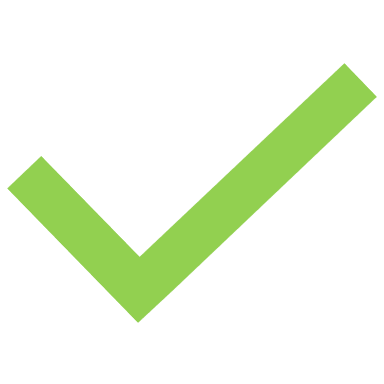 Thầy giáo
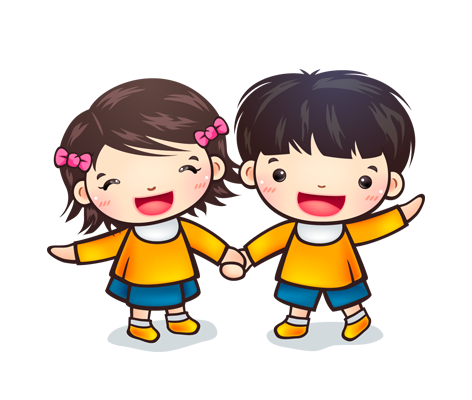 búp bê
3. Kể về một ngày ở trường của em
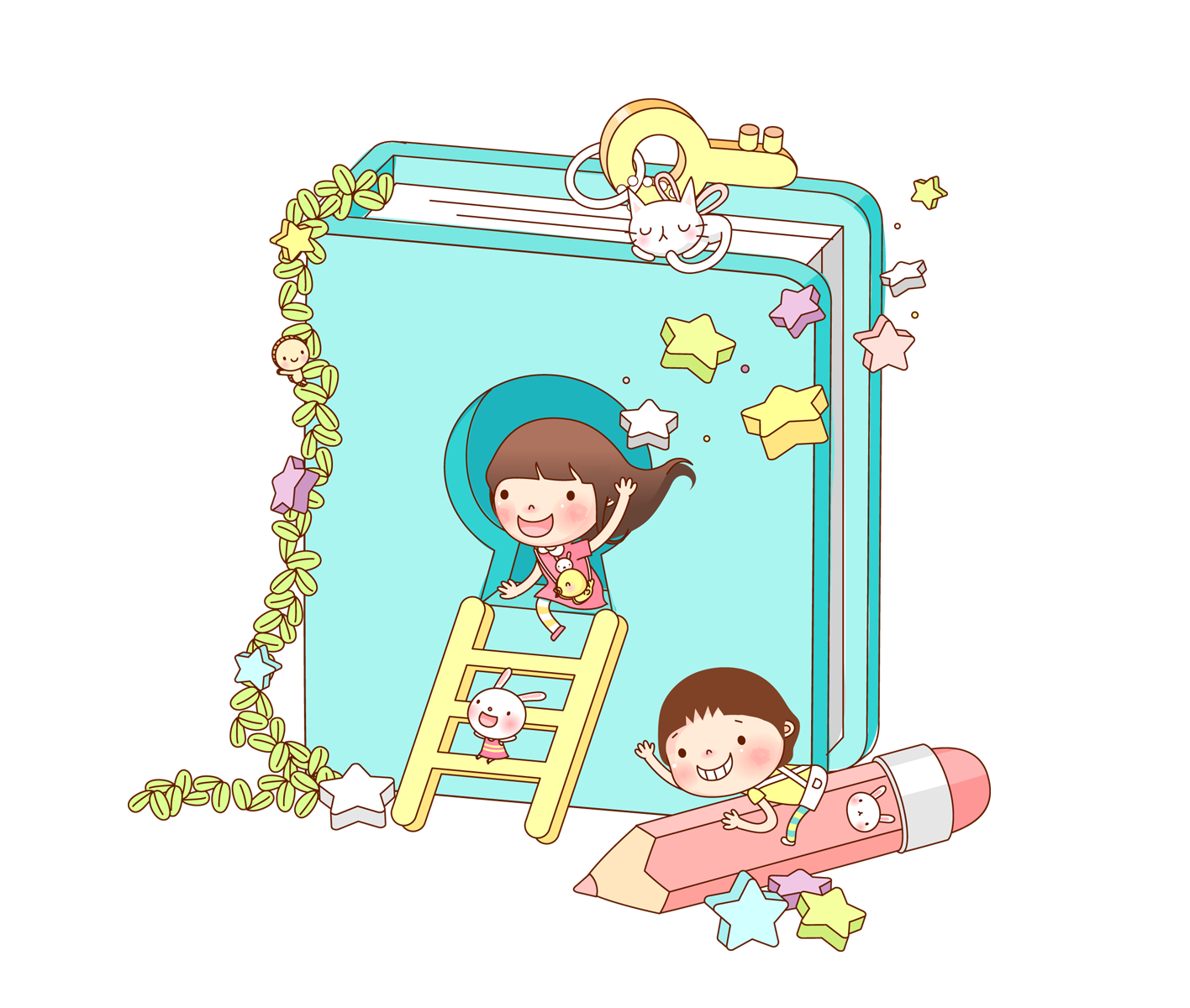 Em thường làm những việc gì?
Việc  gì em thấy thú vị nhất?
4. Viết 1 - 2 câu về trường em
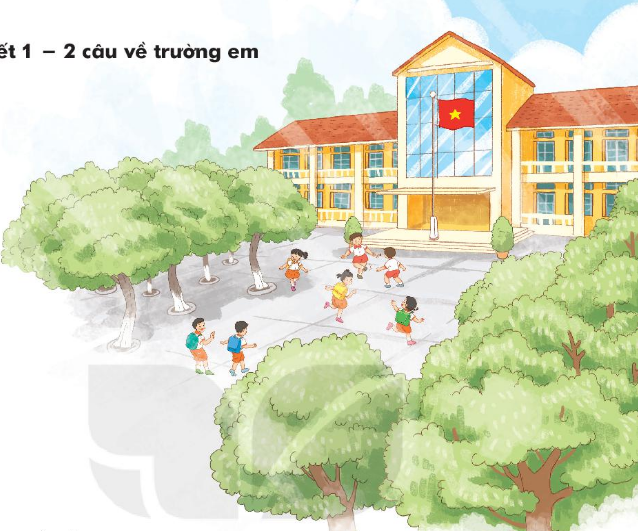 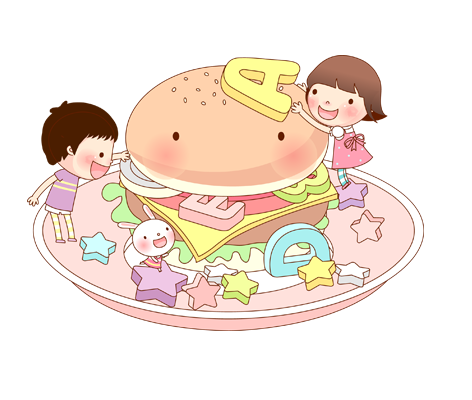 5. Đọc mở rộng
a. Tìm đọc một bài thơ hoặc một câu chuyện về trường học
b. Nói với bạn về nội dung em đã đọc
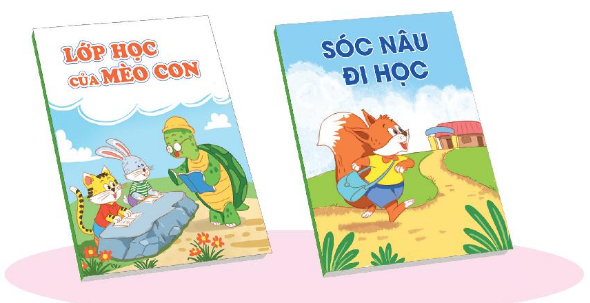 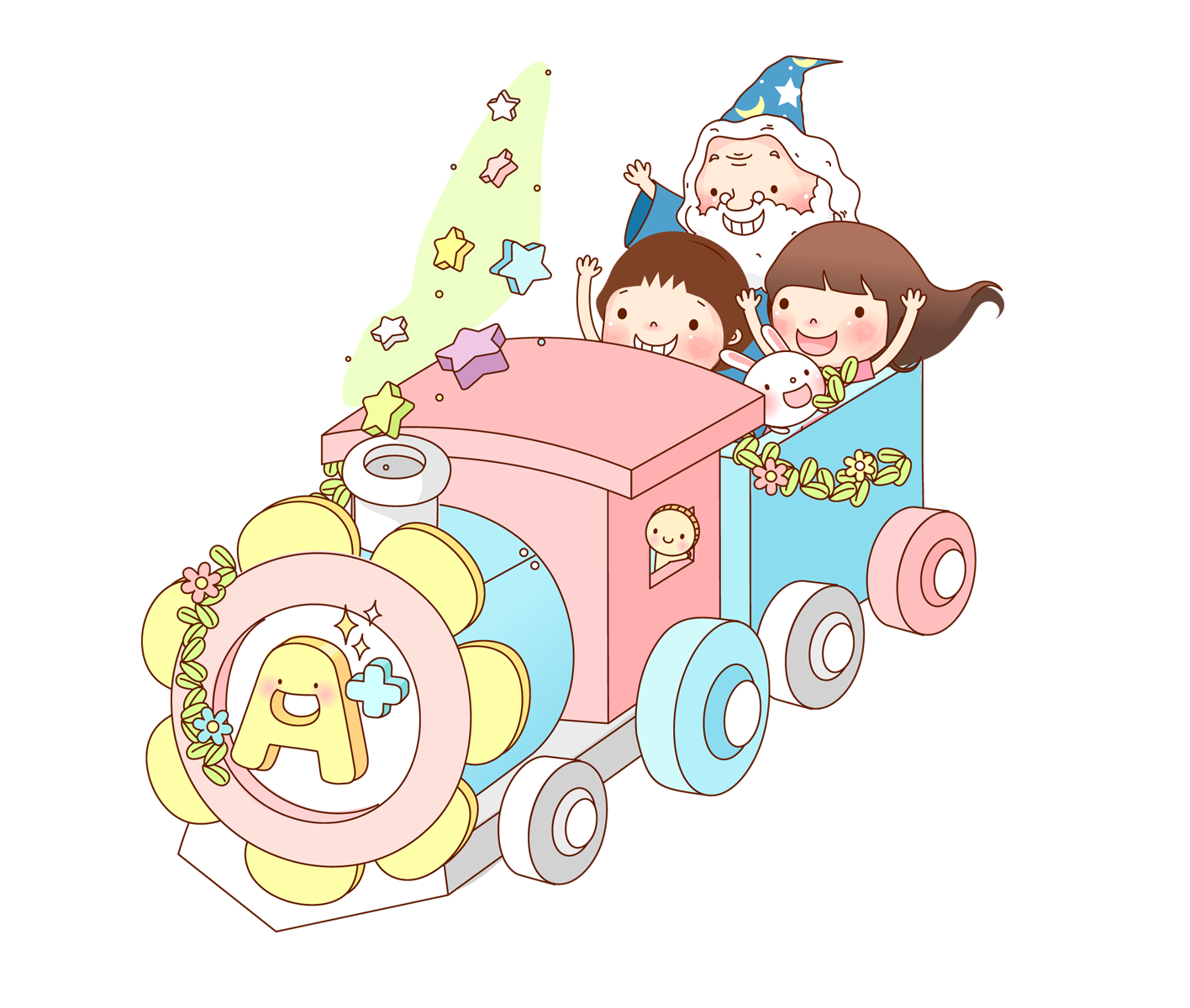 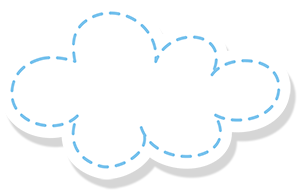 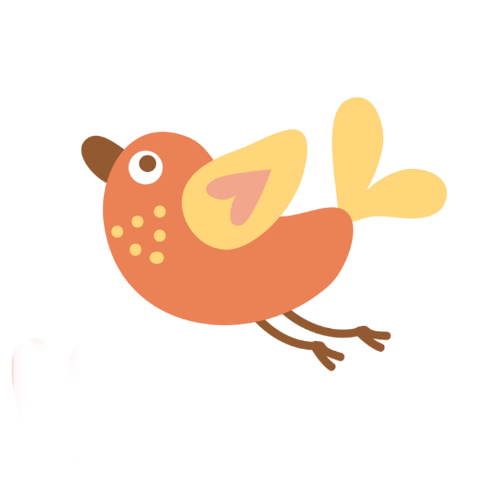 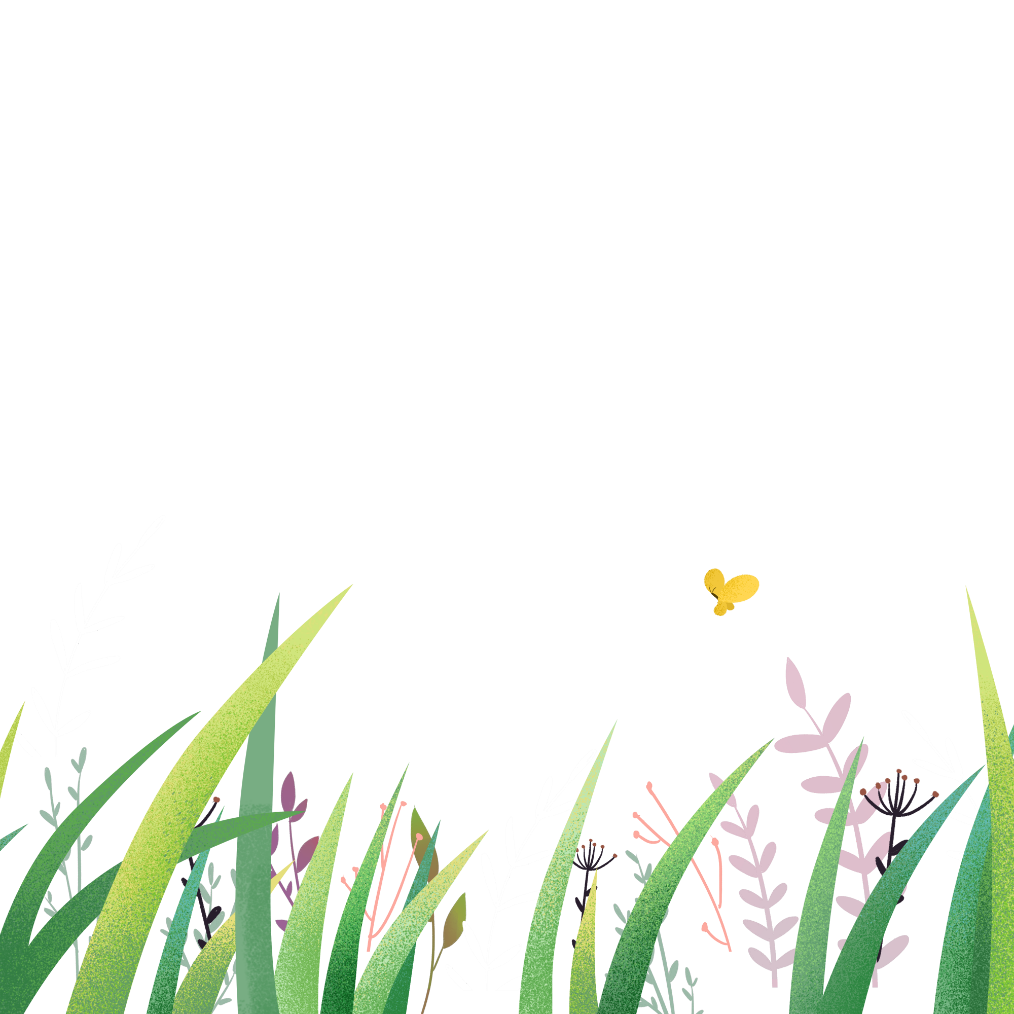 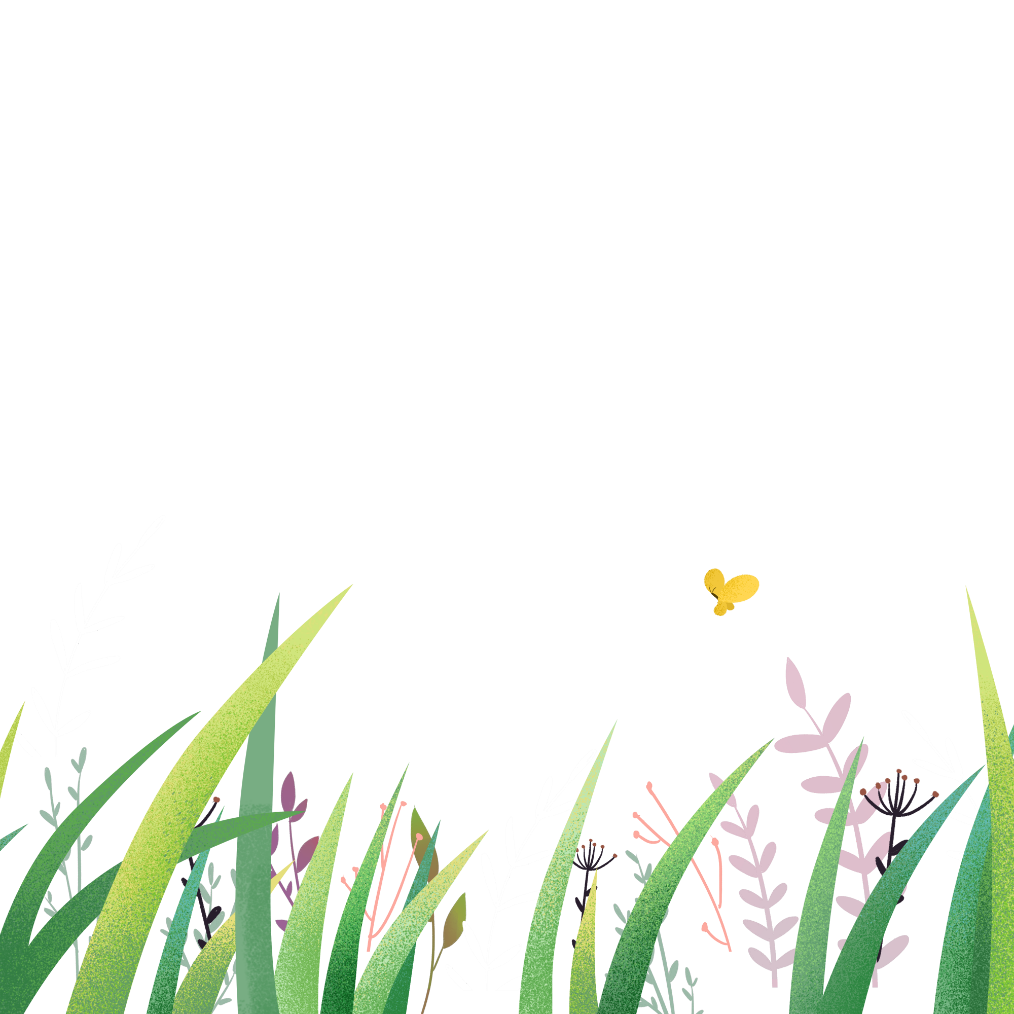 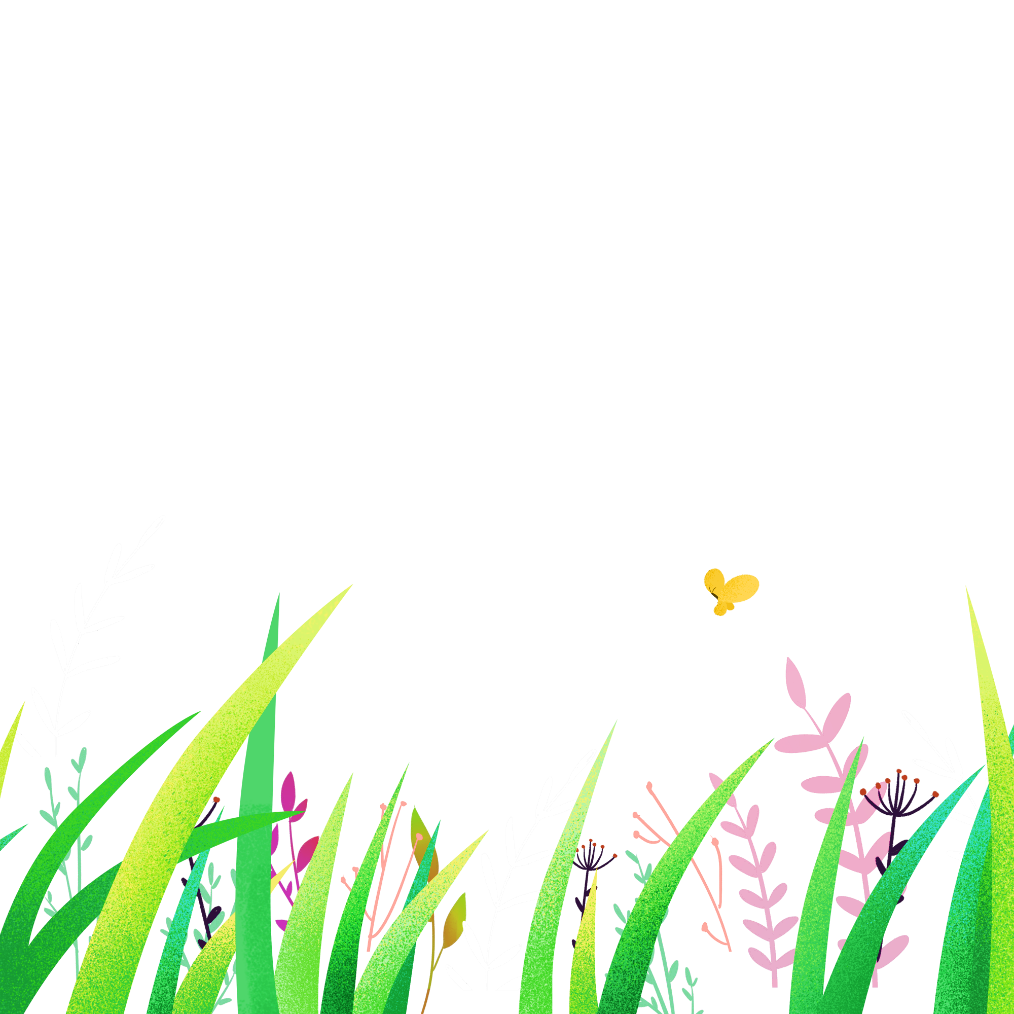 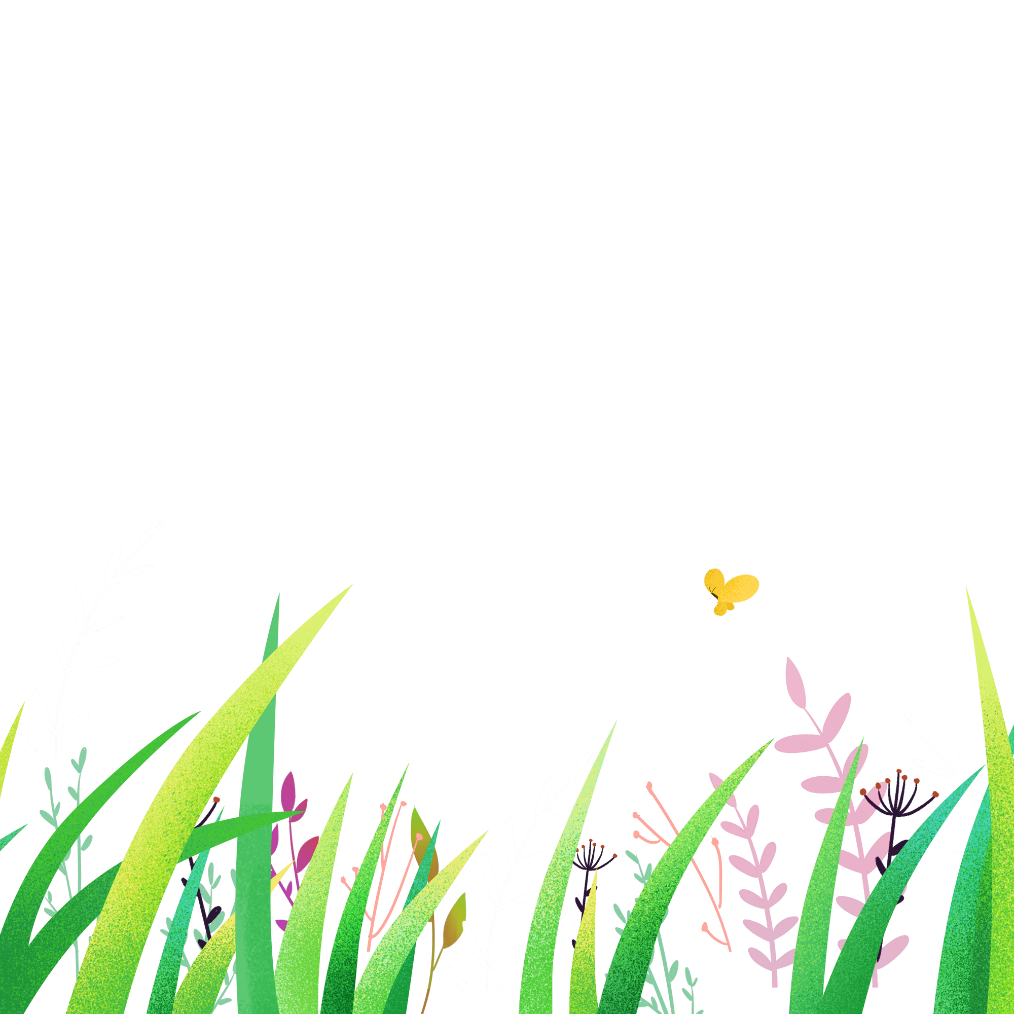 Tên truyện
Tên tác giả
Chia sẻ 
về truyện đã đọc
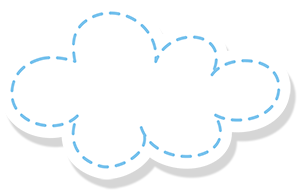 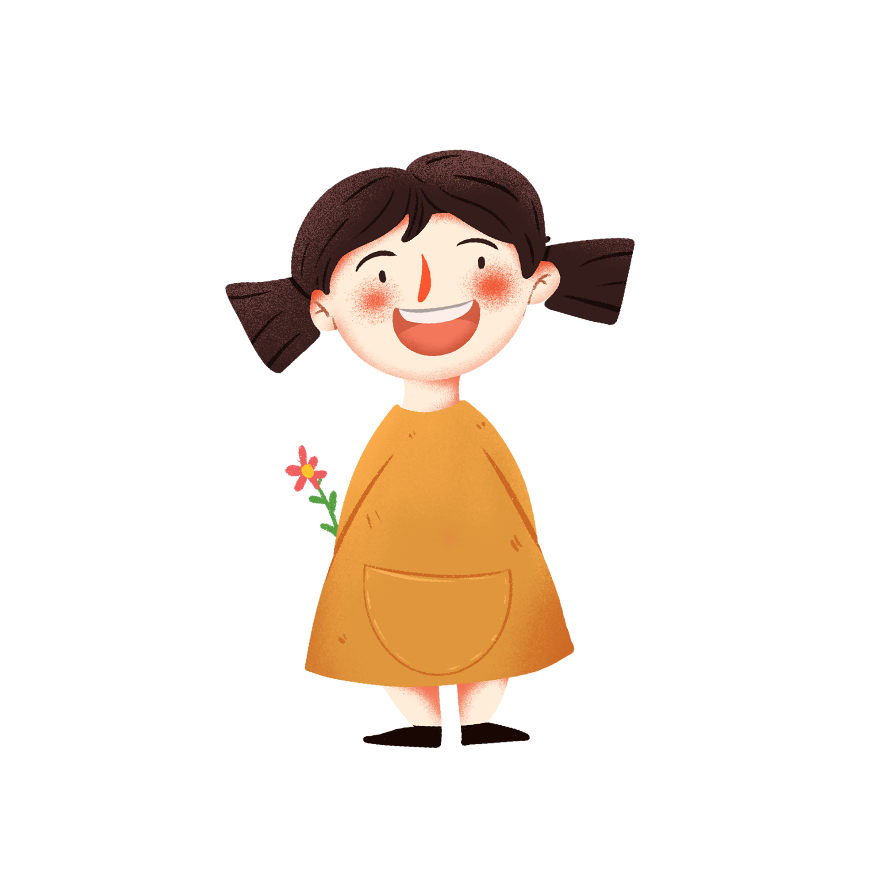 Tên nhân vật và đặc điểm
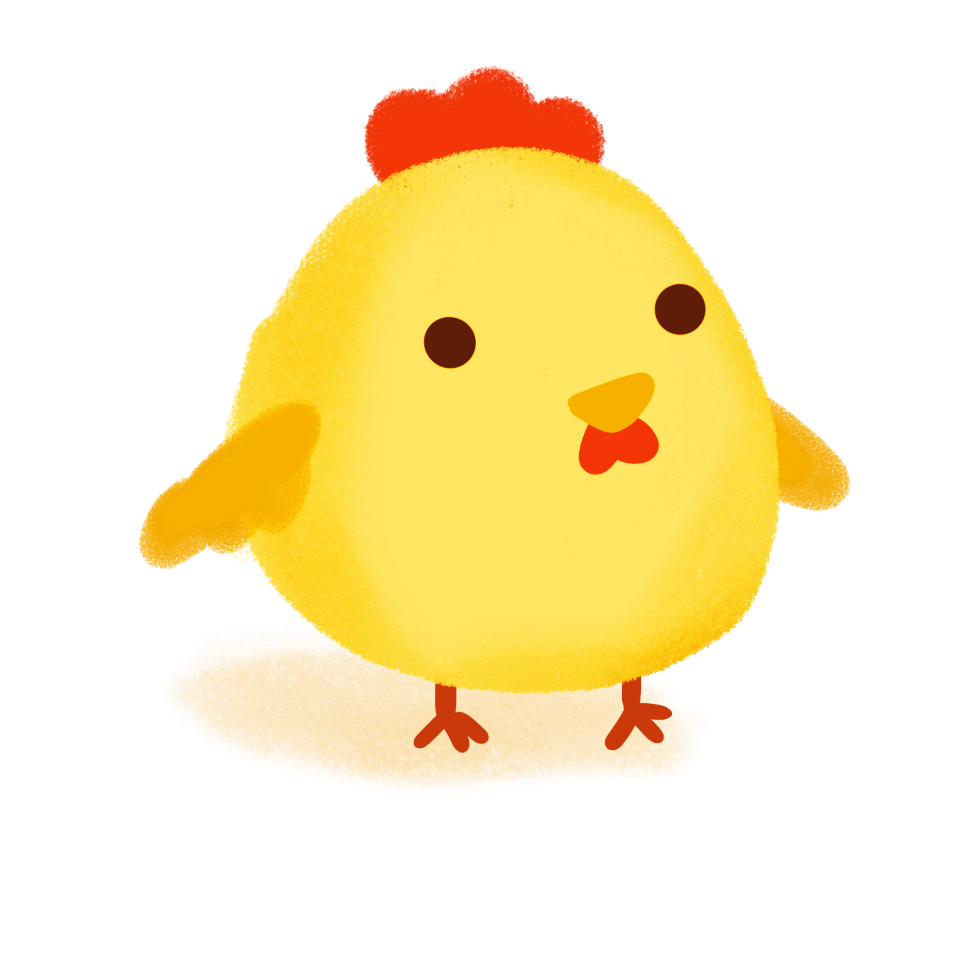 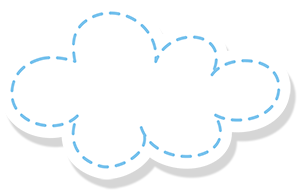 Chi tiết em ấn tượng
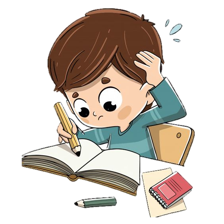 Viết vào Phiếu đọc sách những điều em đã chia sẻ
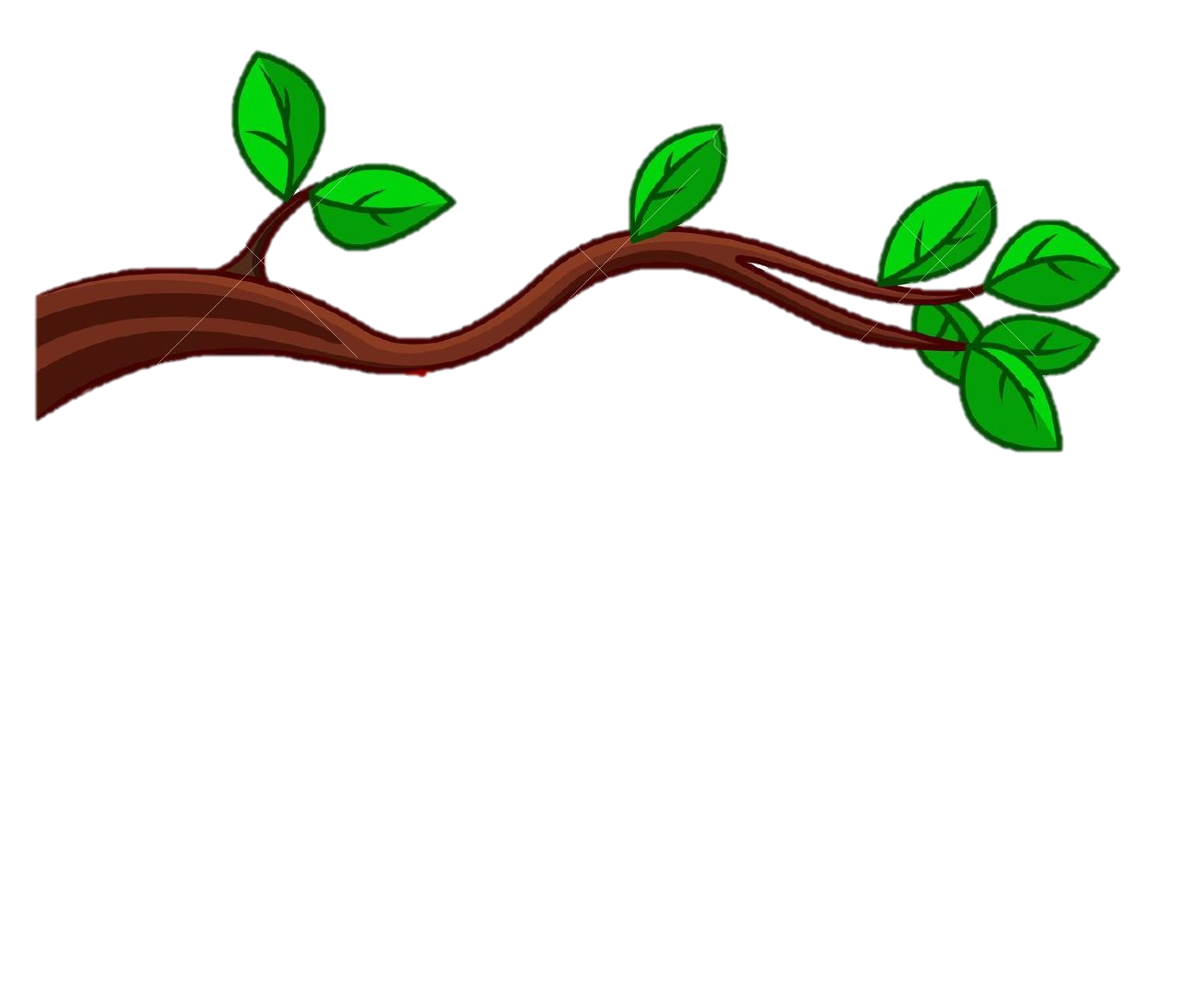 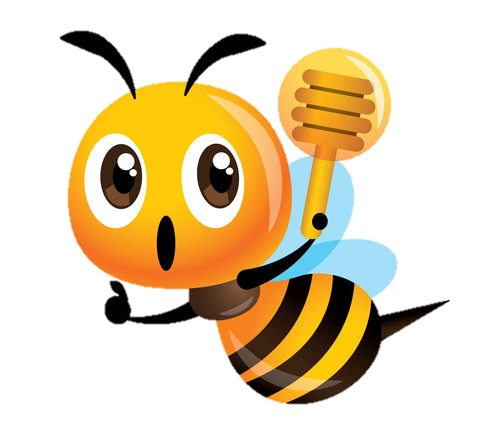 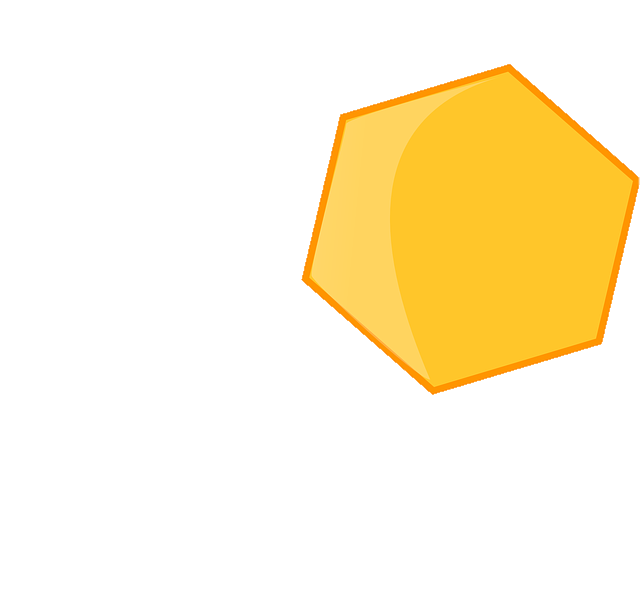 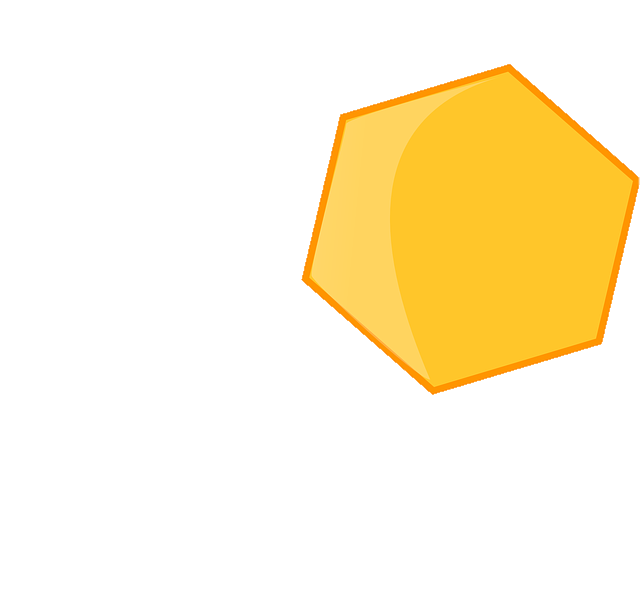 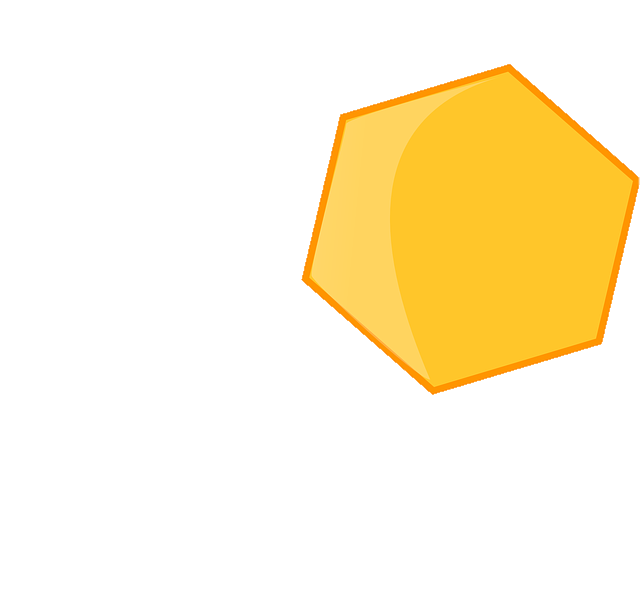 Tác giả
Tên 
bài đọc
Thông tin em biết
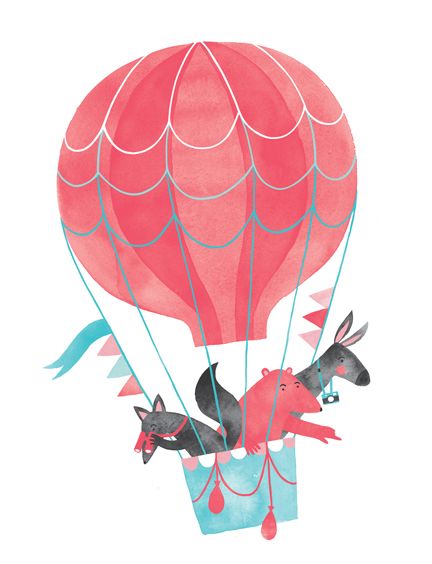 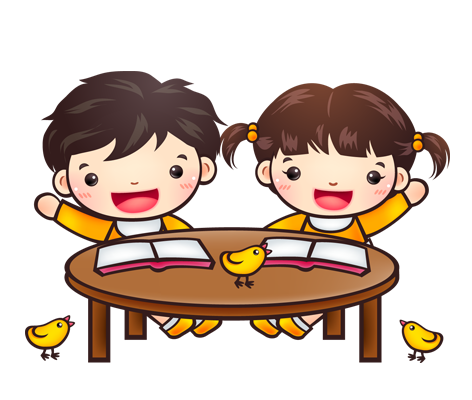 Chào tạm biệt các em